,,Tėvų ir mokytojų bendradarbiavimas:
dirbame tam, kad sudomintume gyvenimu... “
Tai, ką girdėjome, kai buvome vaikai...
Tai, ką girdėjome, kai buvome vaikai.....
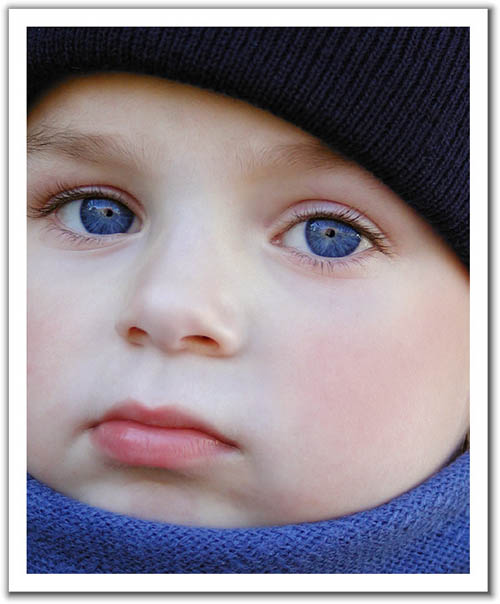 Stovėk ramiai!

Žiūrėk, nepargriūk!

Eik greičiau! 

Sakiau, pargriūsi! 
Kur bėgi? 

Dabar tai tau bus!
 
             Paskubėk!
Jau išsitepei! 

Nesuprakaituok !

Patylėk!  Eik miegoti! 

Kalbėk!  Kelkis! 
Atsiprašyk! 

 Pasisveikink !

Aš užsiėmęs. Eik žaisti vienas!
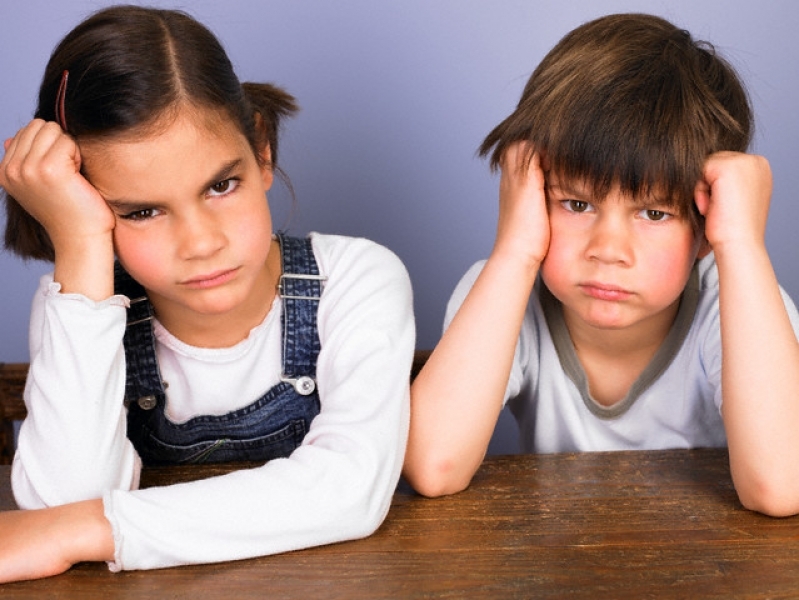 Nesimaišyk man po kojomis!
 Apsirenk!
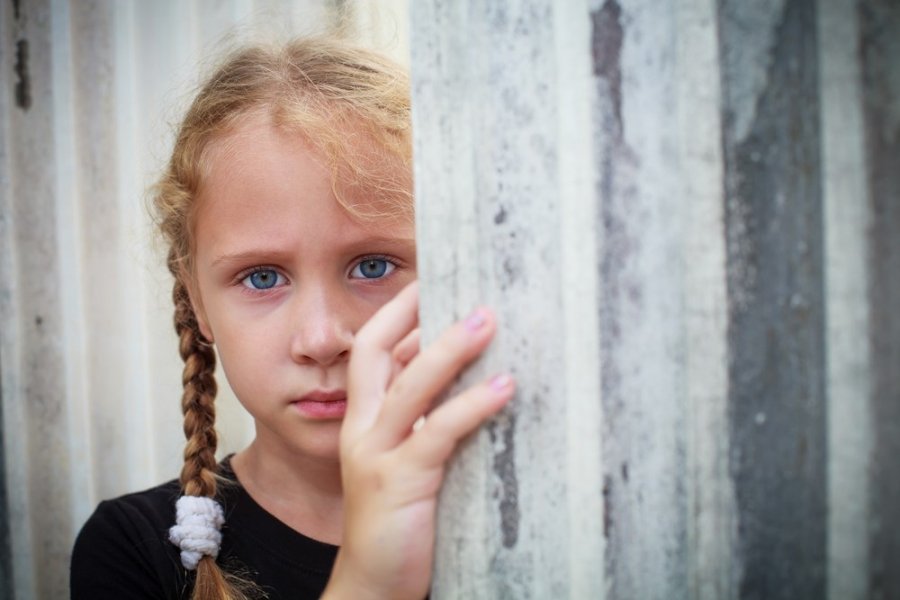 Nestovėk saulėkaitoje!

 Eik žaisti! 

Nekalbėk pilna burna! 

Netrukdyk! 

Nebėgiok!
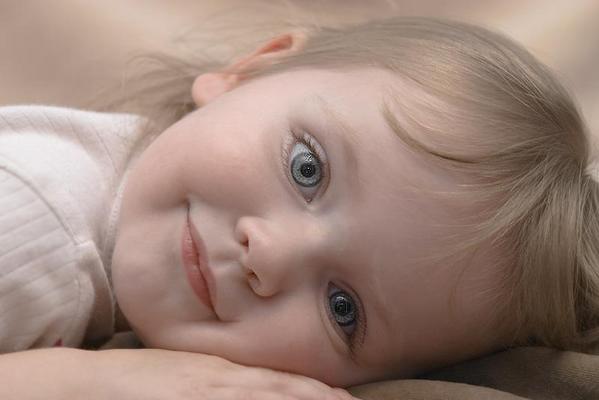 Tai, ką norėjome išgirsti, kai buvome vaikai....
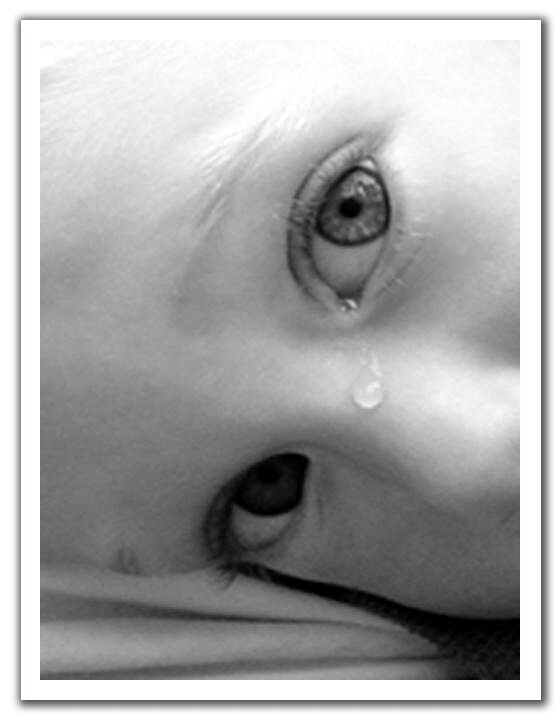 Myliu Tave
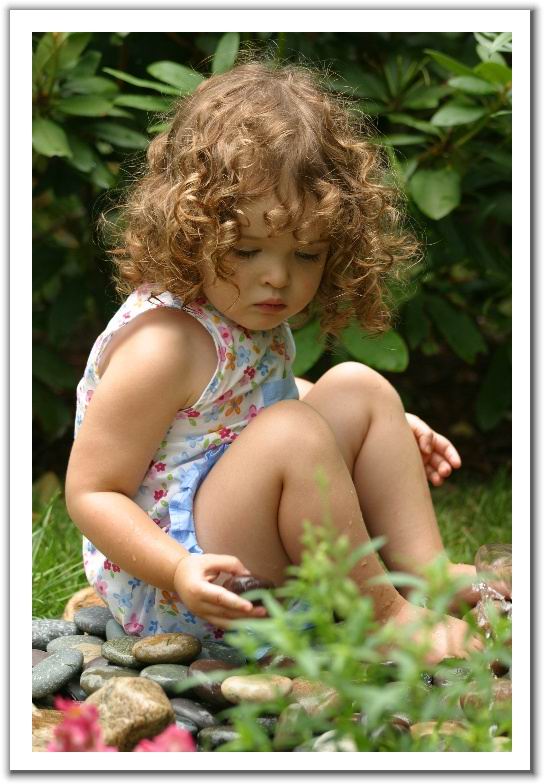 Kaip jautiesi? 




Pasikalbėkime 
truputį...
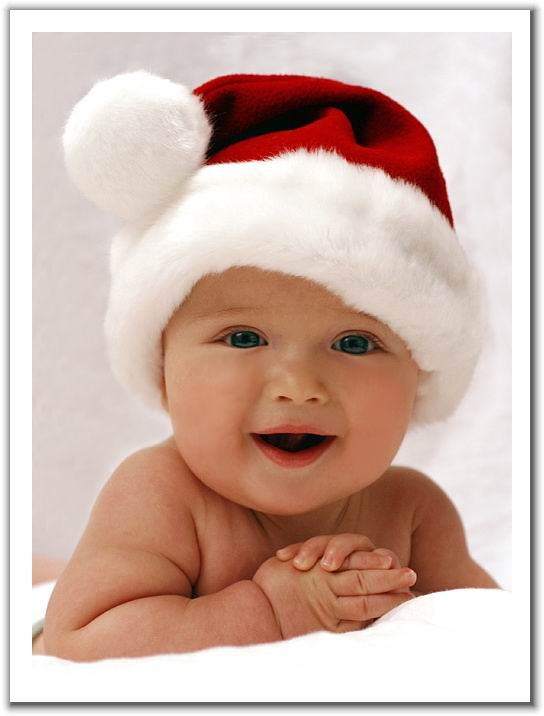 Mums gera būti kartu


Man patinki toks, 
koks esi
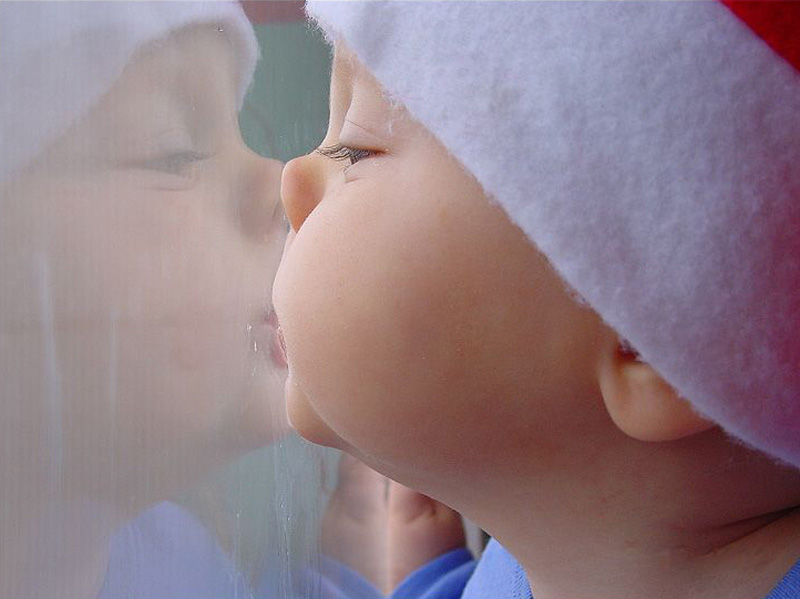 Man esi svarbiausias.......